Fig. 5 Immunofluorescence staining of infarcted mouse hearts following cord blood cell injection using anti-human ...
Cardiovasc Res, Volume 66, Issue 1, April 2005, Pages 45–54, https://doi.org/10.1016/j.cardiores.2004.12.013
The content of this slide may be subject to copyright: please see the slide notes for details.
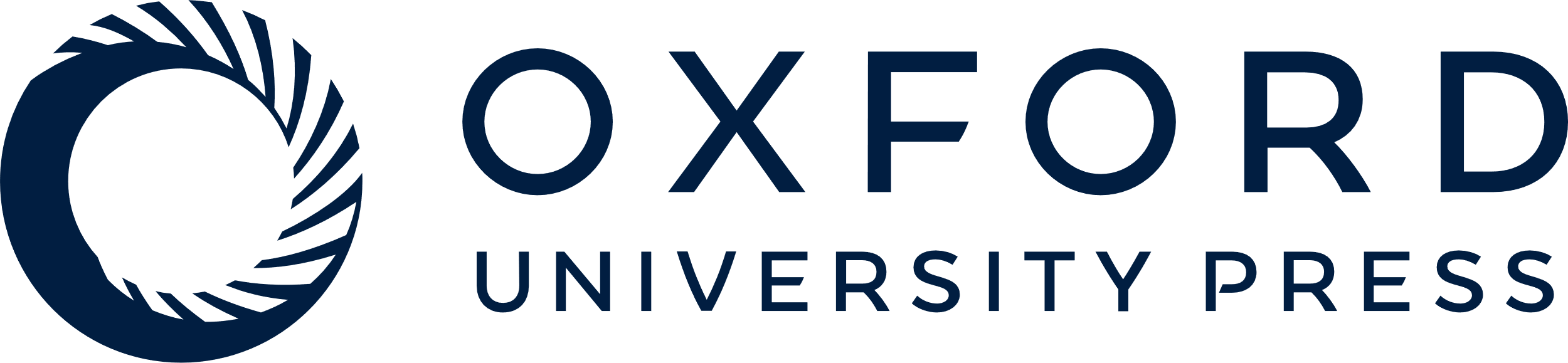 [Speaker Notes: Fig. 5 Immunofluorescence staining of infarcted mouse hearts following cord blood cell injection using anti-human nuclei monoclonal antibody (HNA). (A, D) Non-specific staining of the nuclei using DAPI (blue fluorescence). (B, E) Human nuclear antigen-positive cells embedded in myocardium remote from the infarct (B), and infarcted (E) myocardium (note several pyknotic and disintegrated nuclei) of the infarct border zone (green fluorescence). (C, F) Merged images. Magnification is 1000 × . Overall, the frequency of hUCB-derived cells in 100 random fields per section ranged between 0.01% and 0.1%.


Unless provided in the caption above, the following copyright applies to the content of this slide: Copyright © 2004, European Society of Cardiology]